Vysoká škola technická a ekonomická v Českých BudějovicíchÚstav technicko - technologický
Finanční dopadoptimalizace logistických procesů ve vybraném podniku




Autor diplomové práce: Bc. Alena Hartmanová
Vedoucí diplomové práce: doc. Ing. Marek Vochozka, MBA, Ph.D.
Oponent diplomové práce: Ing. Lenka Černá, Ph.D.
České Budějovice, červen 2018
Cíl diplomové práce
Cílem práce bylo analyzovat logistické procesy ve vybraném podniku, následně tyto procesy optimalizovat a efekt vyčíslit v podobě nižších nákladů.
2
Nemocnice České Budějovice, a.s.
V provozu od r. 1914

2 500 zaměstnanců

1 500 lůžek

40 specializovaných pracovišť

2 areály
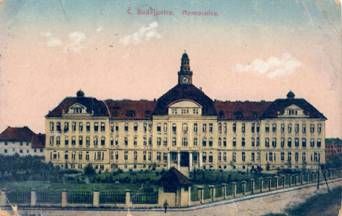 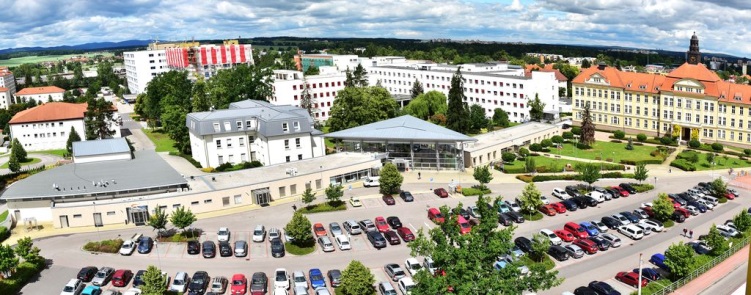 3
Postup řešení problematiky
Analýza výchozího stavu:

Analýza dokumentů, rozhovory, pozorování, měření, diagramy

Identifikace procesních omezení:

Teorie omezení – Strom současné reality

Optimalizace dopravní obslužnosti:

Clark–Wrightova metoda
4
Analyzovaná pracoviště
Oddělení obslužných činností
Správa budov a ploch
Vodní hospodářství
Stravování
Odpadové hospodářství
5
Prádelna
Identifikace procesních omezení
Organizace práce – z 83 % omezuje průtok systému

Trasování vozidel
Infrastruktura
Kapacita
Hospodárnost
Kvalita
Stížnosti

Volba motorizace autoparku
Diesel
6
Návrh optimalizace - OH
Původní stav
23 DSM k obsluze
5 okružních jízd
3 918 km roční ujetá vzdálenost
24 486 CZK roční náklad PHM


Navrhovaný stav
23 DSM k obsluze
4 okružní jízdy
3 523 km roční ujetá vzdálenost
21 926 CZK roční náklady PHM
7
Návrh optimalizace - PR
Původní stav
20 DSM k obsluze
8 okružních jízd
3 162 km roční ujetá vzdálenost
36 l roční spotřeba dezinfekce
18 190 CZK roční náklad PHM
 4 680 CZK roční náklad dezinfekce

Navrhovaný stav
15 DSM k obsluze
4 okružní jízdy
2 447 km roční ujetá vzdálenost
28,8 l roční spotřeba dezinfekce
14 087 CZK roční náklad PHM
3 744 CZK roční náklad dezinfekce
8
Finanční dopad návrhů
Vyhodnocení optimalizačního návrhu- OH
395 km roční úspora ujeté vzdálenosti
2 560 CZK roční úspora nákladů na PHM

Vyhodnocení optimalizačního návrhu – PR
715 km roční úspora ujeté vzdálenosti
4 103 CZK roční úspora nákladů na PHM
7,2 l roční úspora spotřeby dezinfekce
936 CZK roční úspora nákladů na dezinfekci

Celkový finanční dopad optimalizace procesů
7 599 CZK / rok
9
Děkuji za Vaši pozornost
10
Doplňující dotazy
Myslíte si, že pri optimalizačnom návrhu týkajúceho sa efektívnejšieho trasovania vozidiel pracovísk odpadového hospodárstva a podnikovej práčovne sa znížia len náklady súvisiace s PHM a dezinfekciou? (tabuľka č. 26) Úsporou prejdenej vzdialenosti pri prevádzke vozidiel ušetrí podnik len tieto spomínané variabilné náklady pri vozidlách?

Aký teoretický a praktický prínos mali spracované vývojové diagramy uvedené v prílohách pre potreby naplnenia cieľa Vašej diplomovej práce?
11